Semester 1 Time Capsule
By: Ellie Brown
2
What happened?
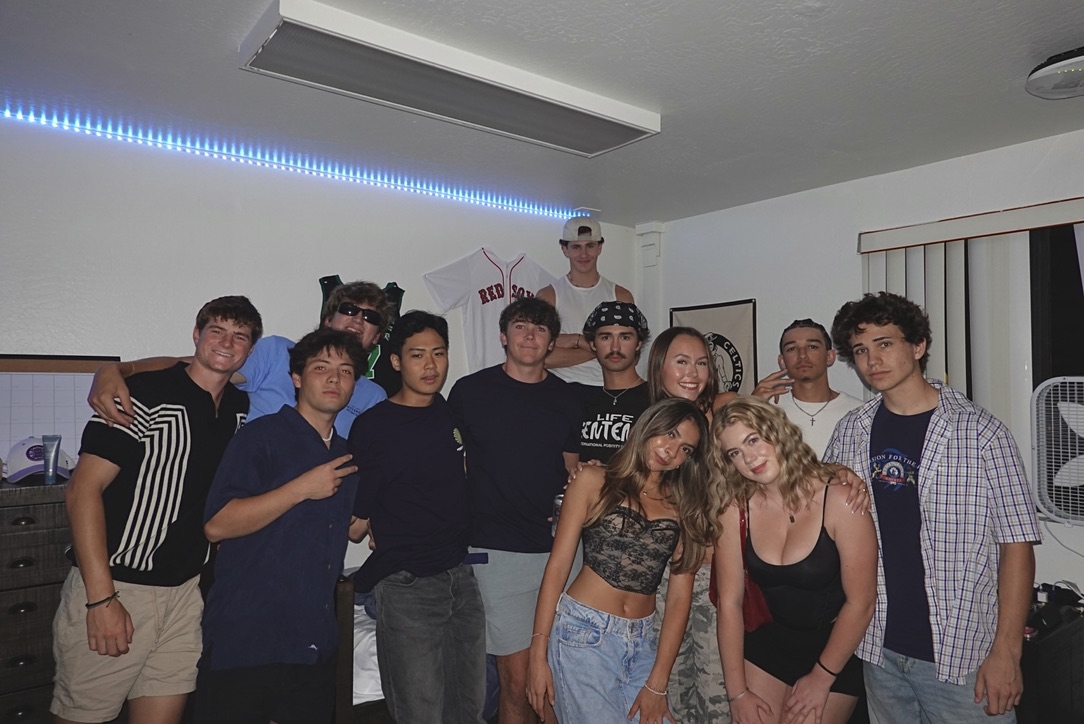 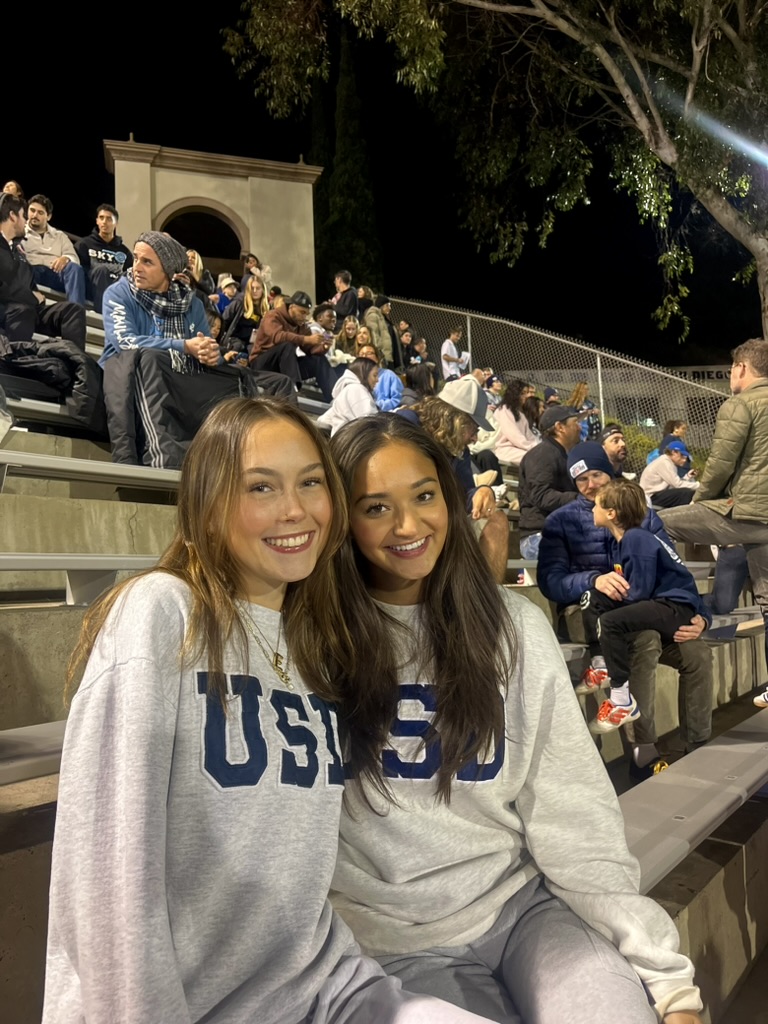 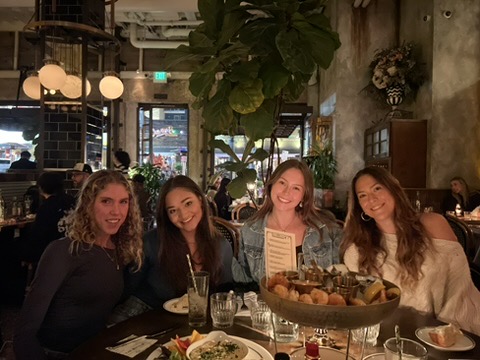 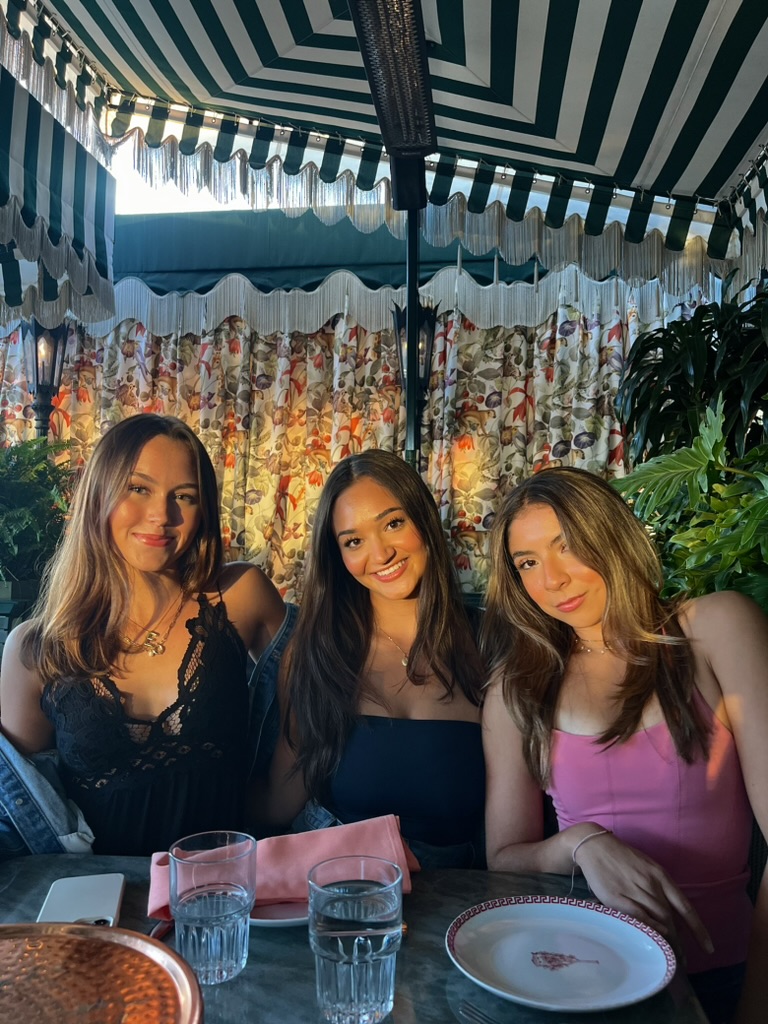 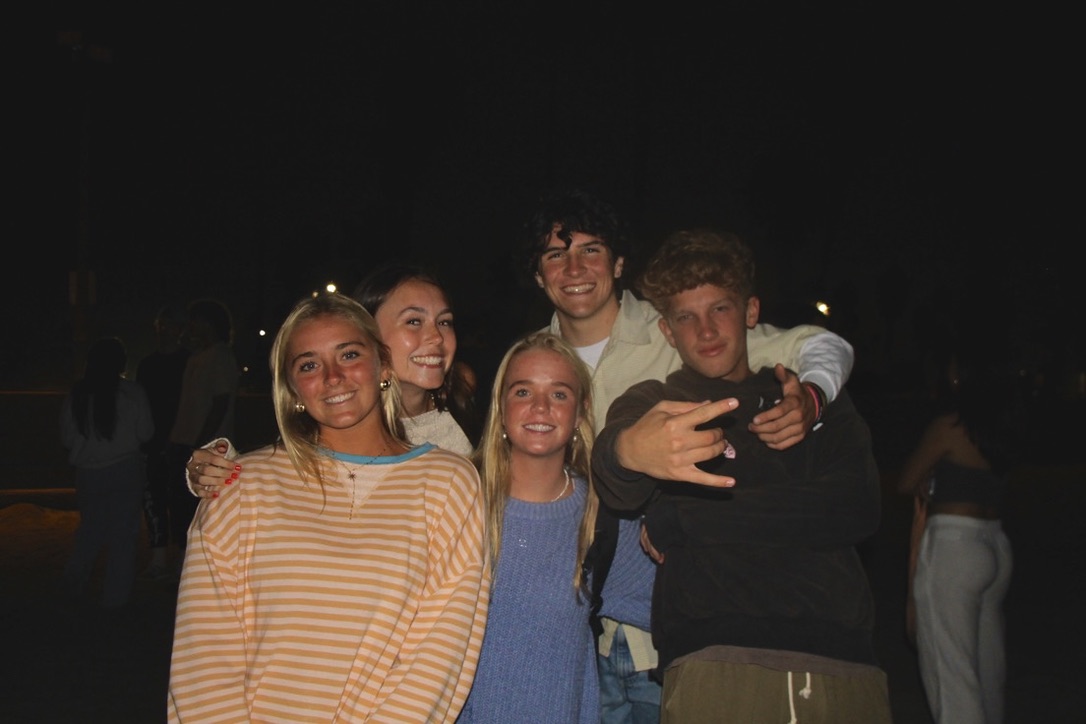 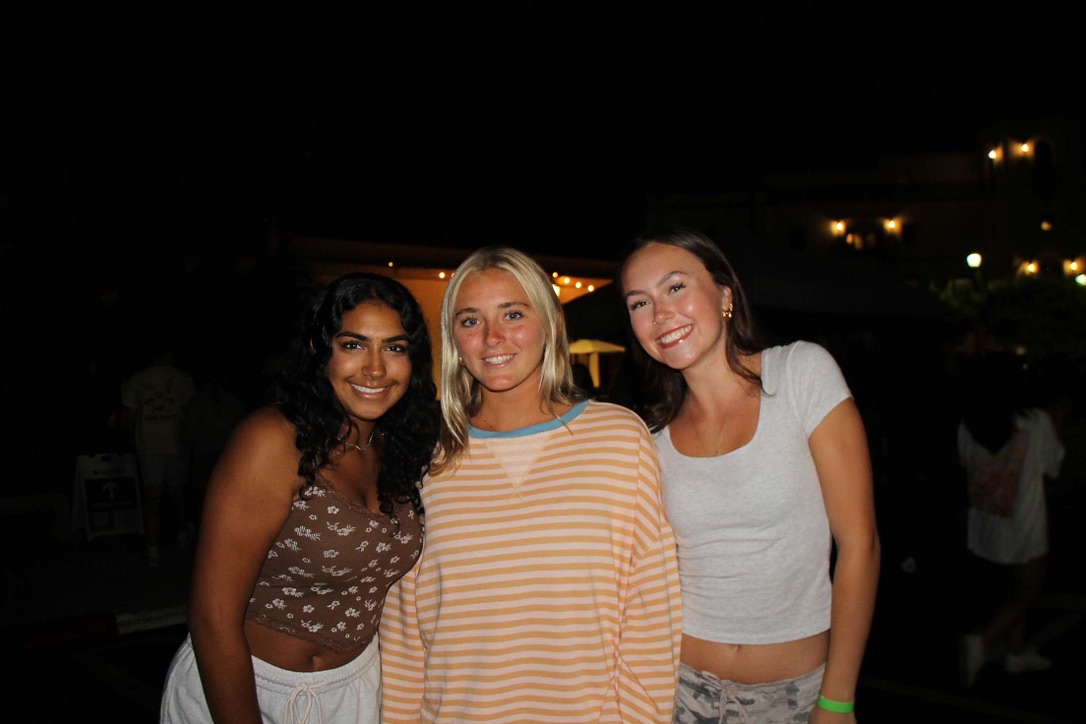 I met some amazing people!
3
What happened?
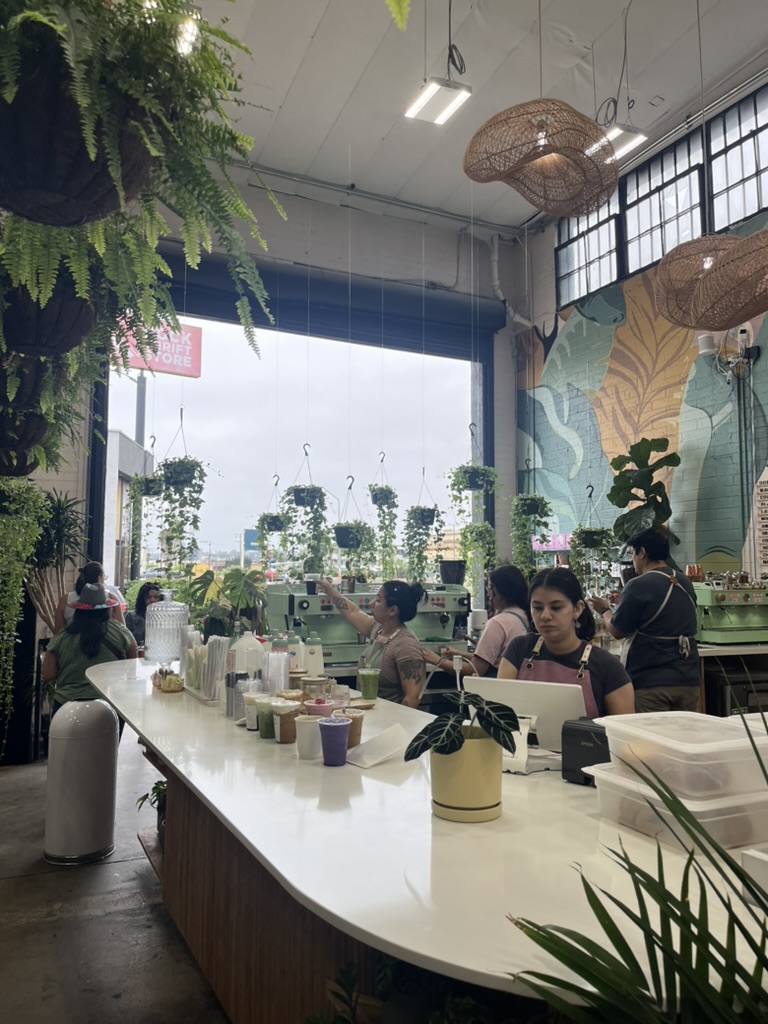 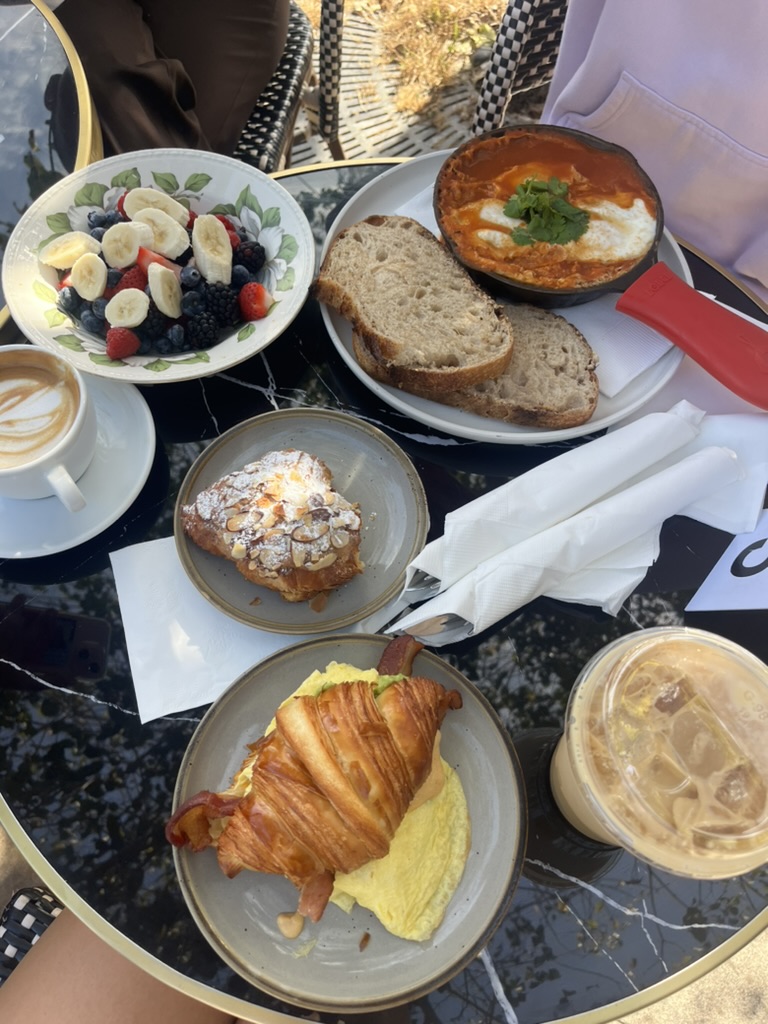 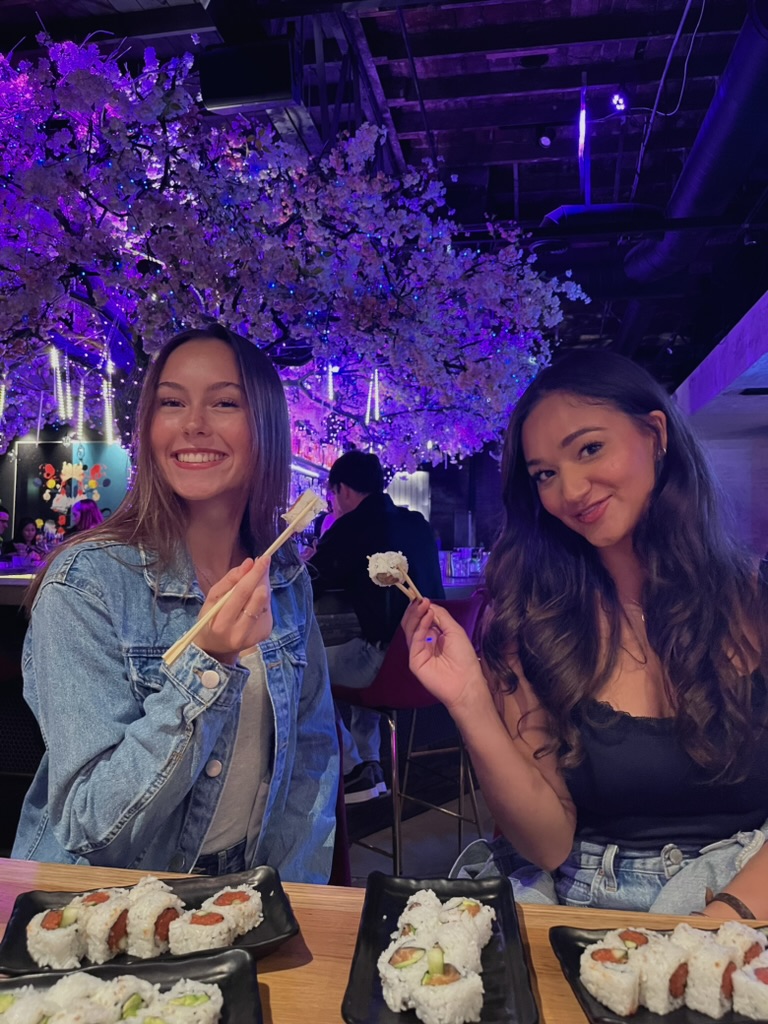 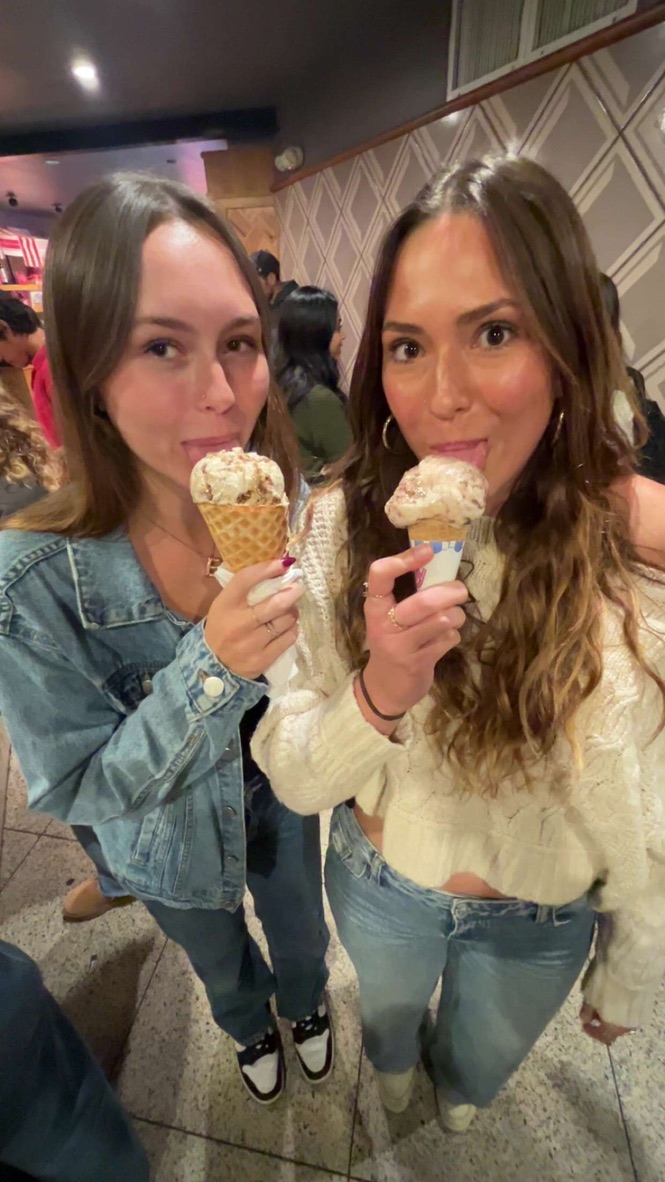 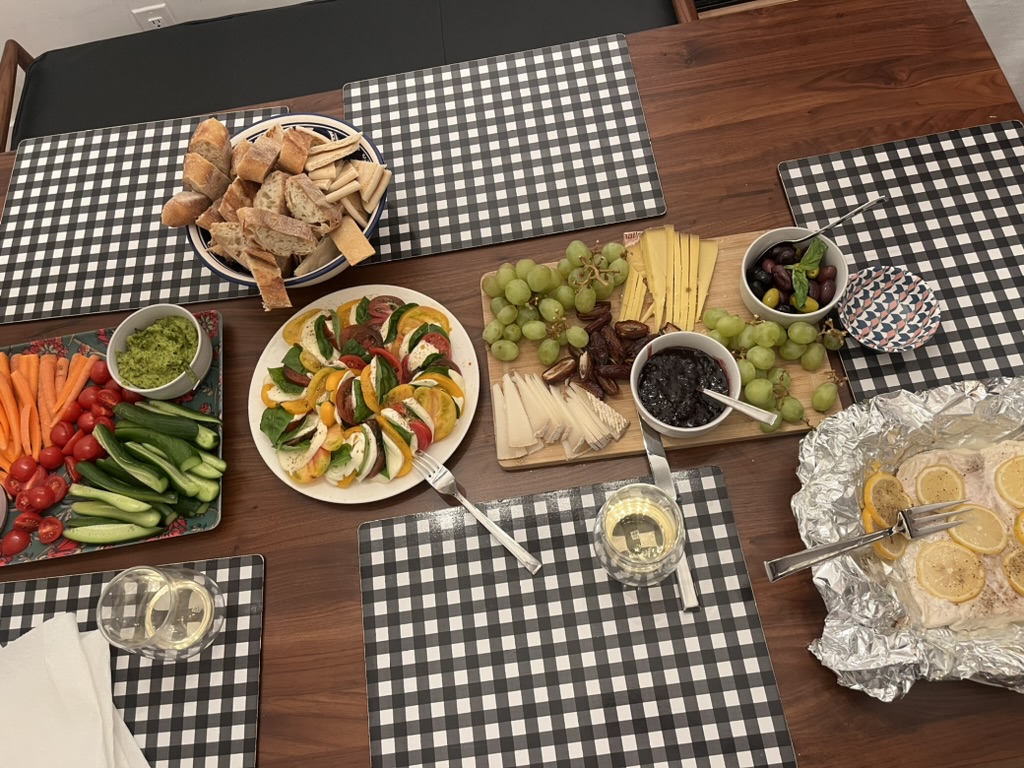 I ate some great food 
in San Diego
4
What happened?
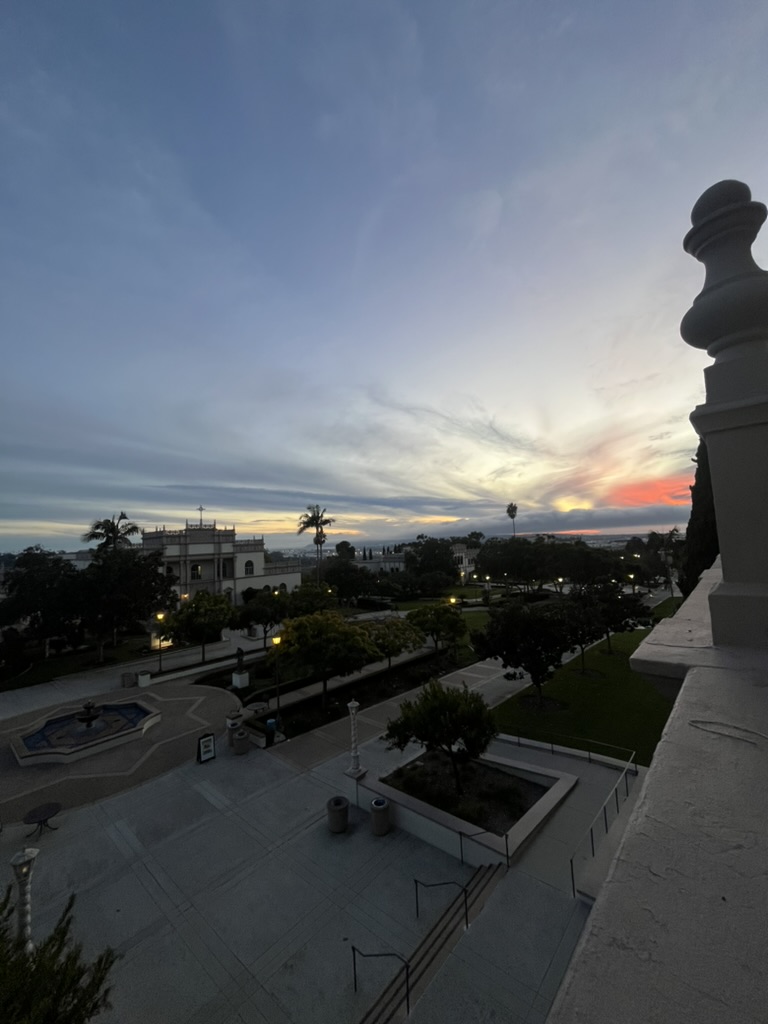 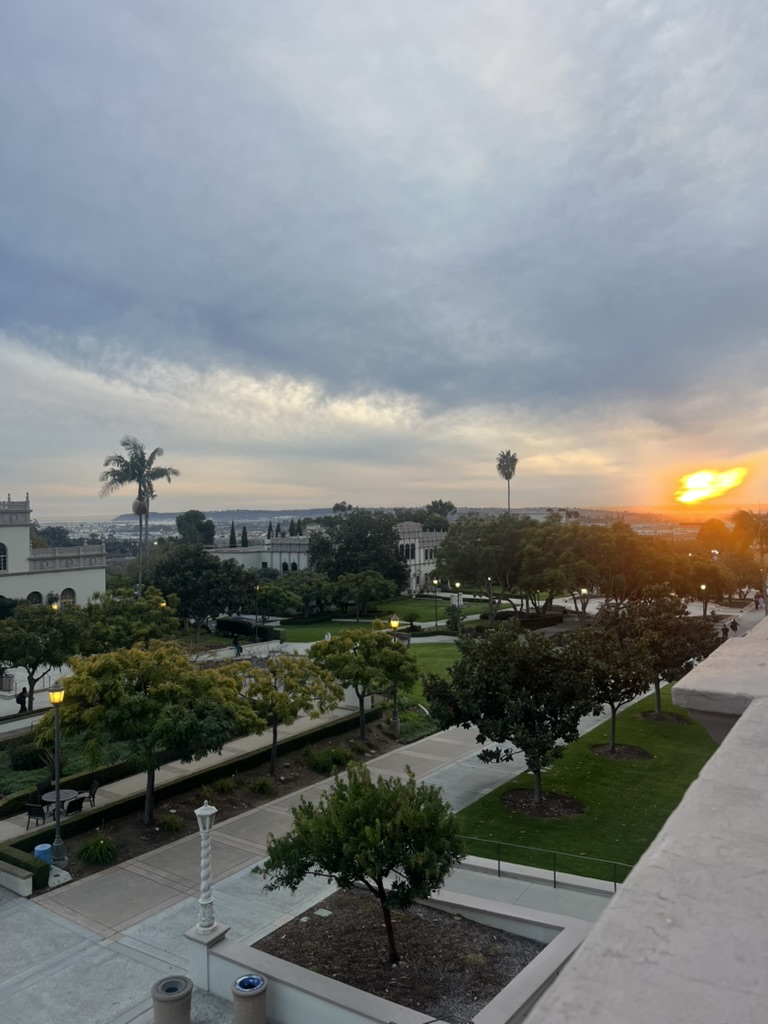 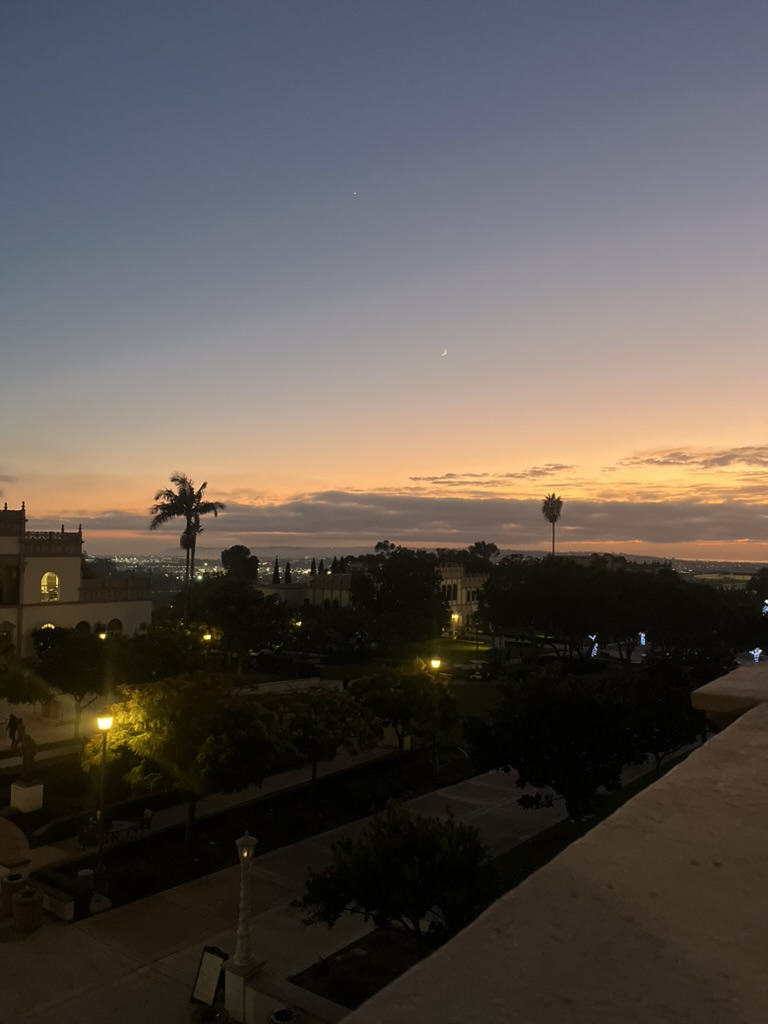 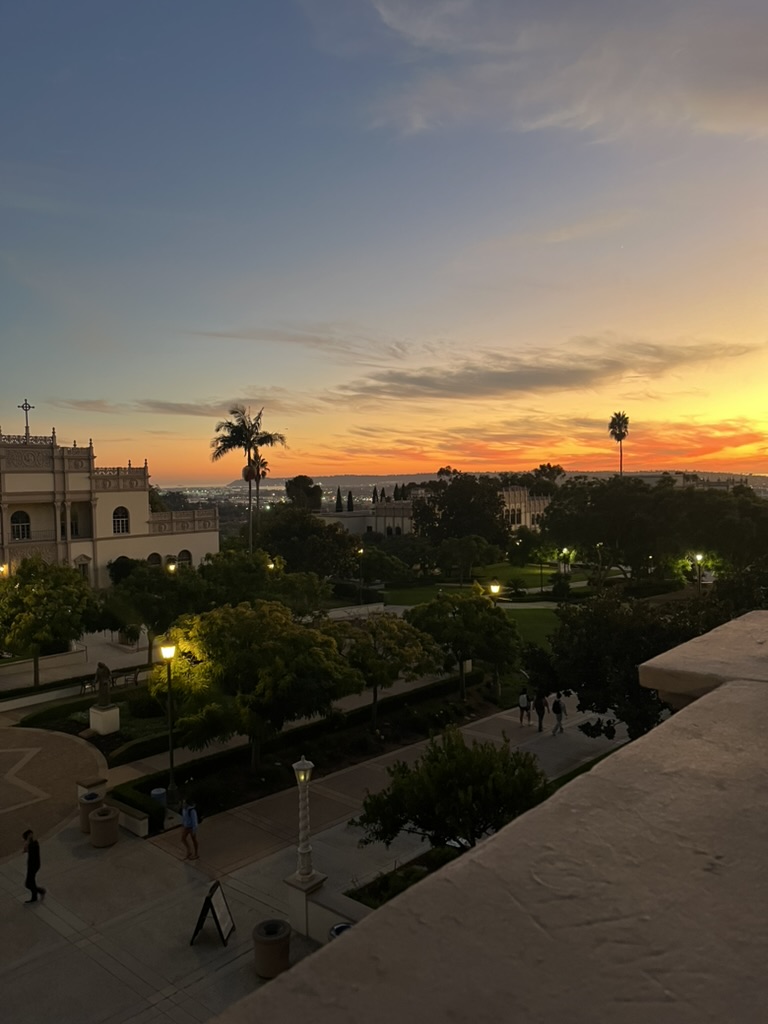 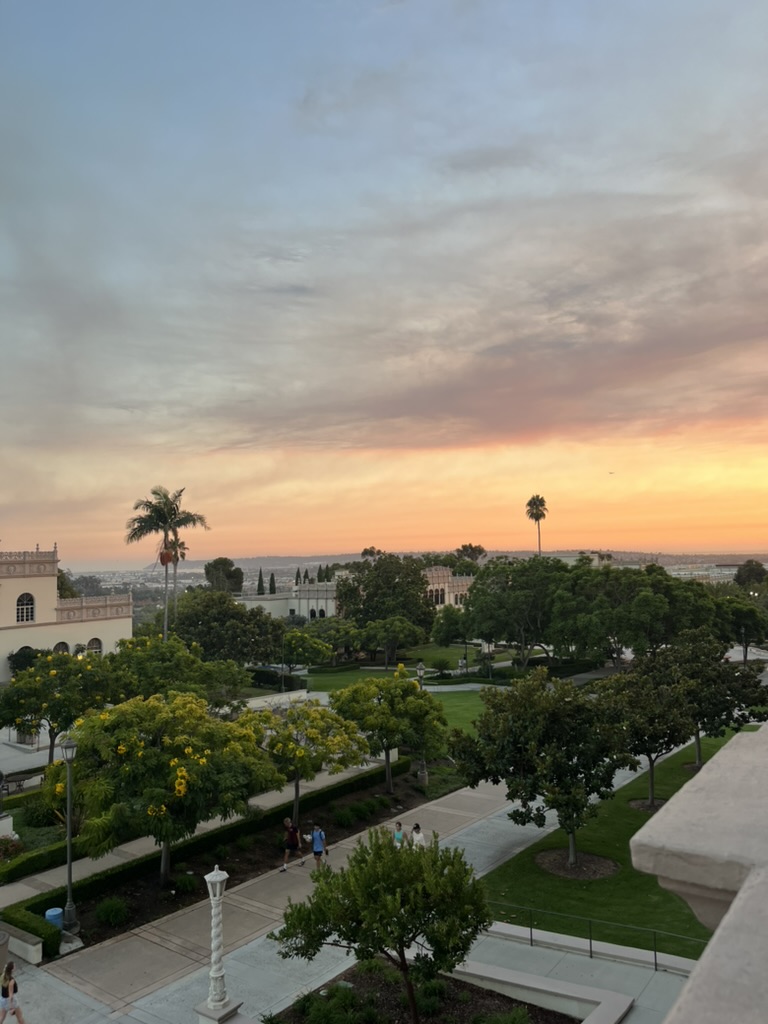 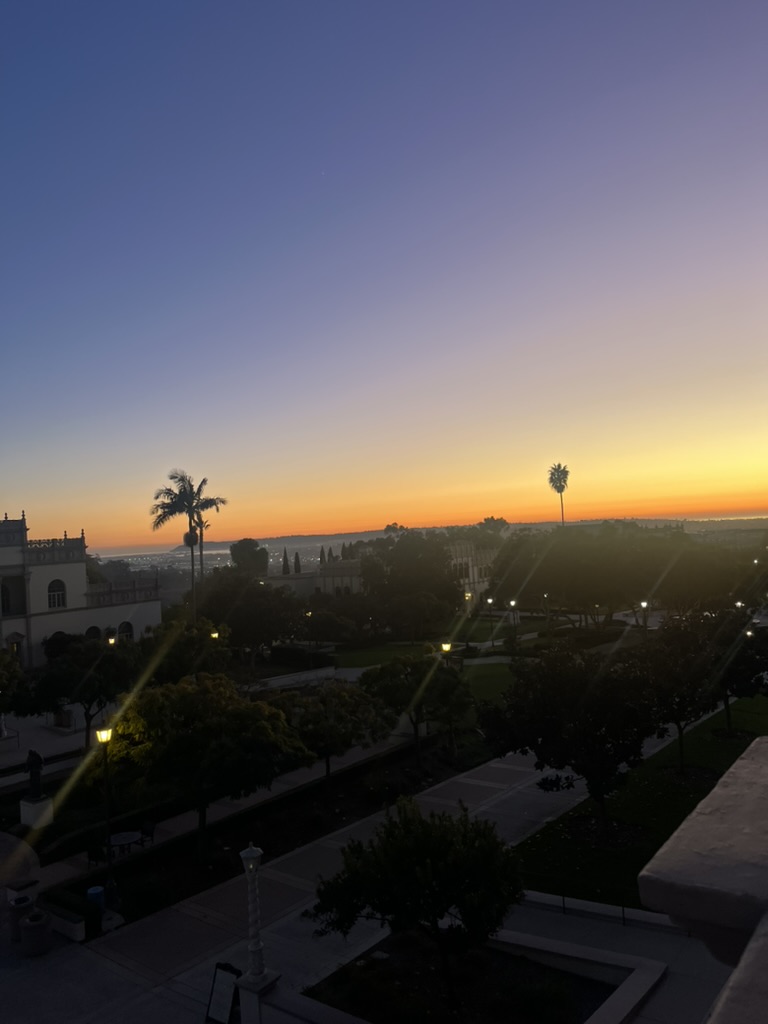 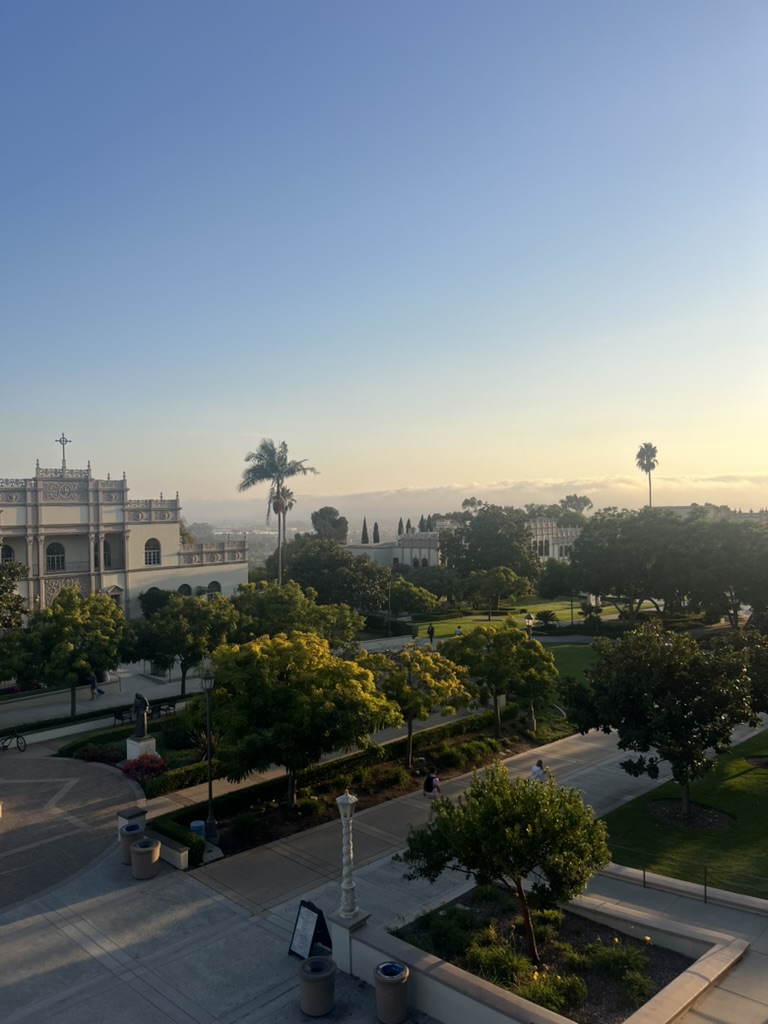 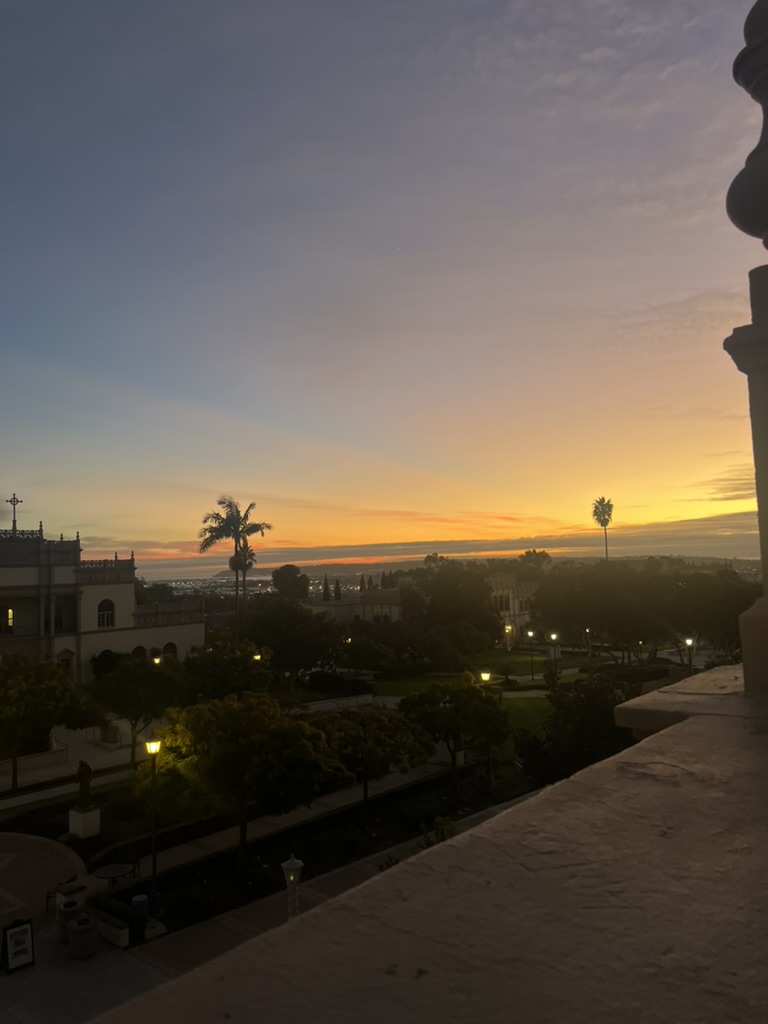 I watched the
 sunsets from my dorm
5
What didn’t happen?
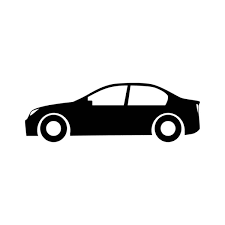 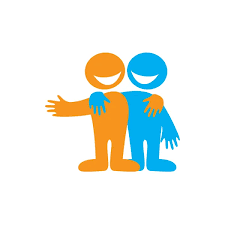 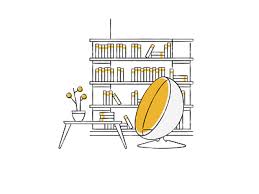 I thought I would get off campus a lot 
more then I did, but no car
I thought that I would find my best friends 
on the very first day of college
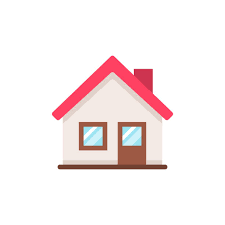 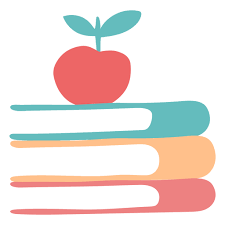 I thought I would be studying in the
 library, but I found better places
I assumed I would be homesick,
 but I never was!
I procrastinated way more then
 I assumed I would
6
Being in a new city and exploring a place I’ve never lived
Positive Things
I took more pictures then ever before
LLC class had me go to a lot of concerts
Although a lot of procrastination went on, I did do work
Hit the beach, a lot 
7
Not many to report! But here's a few that took a while to think of:
Negative Things
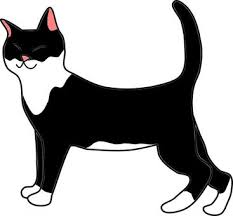 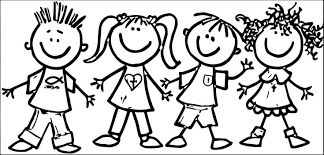 Making friends (from scratch)
Missing my pet
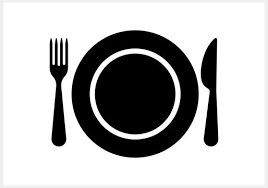 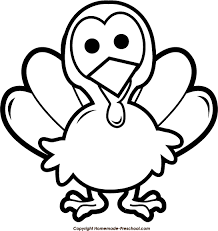 Cooking!
That period between Thanksgiving 
and Christmas break
8
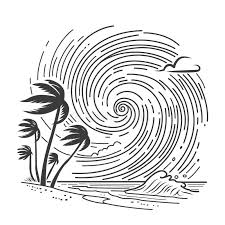 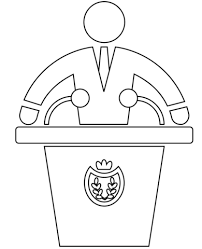 The News!
August 19-22 Tim Walz
and Kamala Harris are
named party’s choice for 
president and vice president
August 3-10 Hurricane Debby
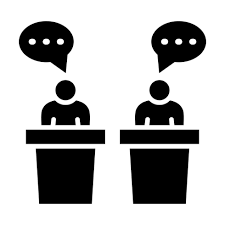 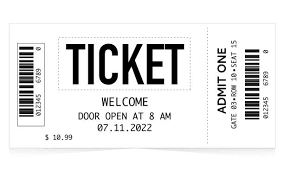 September 10th Trump 
and Harris debate for 
the first time
November 3rd Taylor Swift 
concludes her massive tour
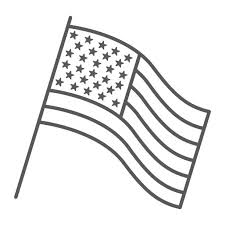 November 5th Trump is president
9
Thank you!
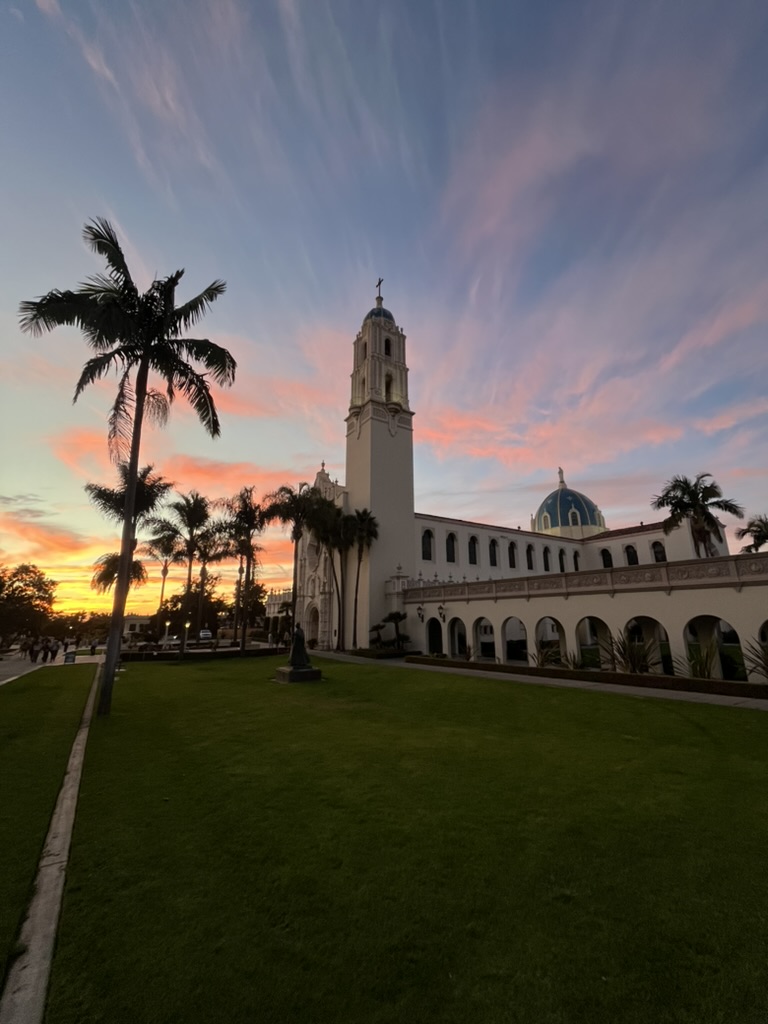 Hope you all had a great semester too!